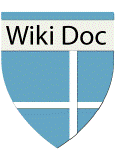 Copyleft WikiDoc.org Attribution Required
C